Prénom NOM
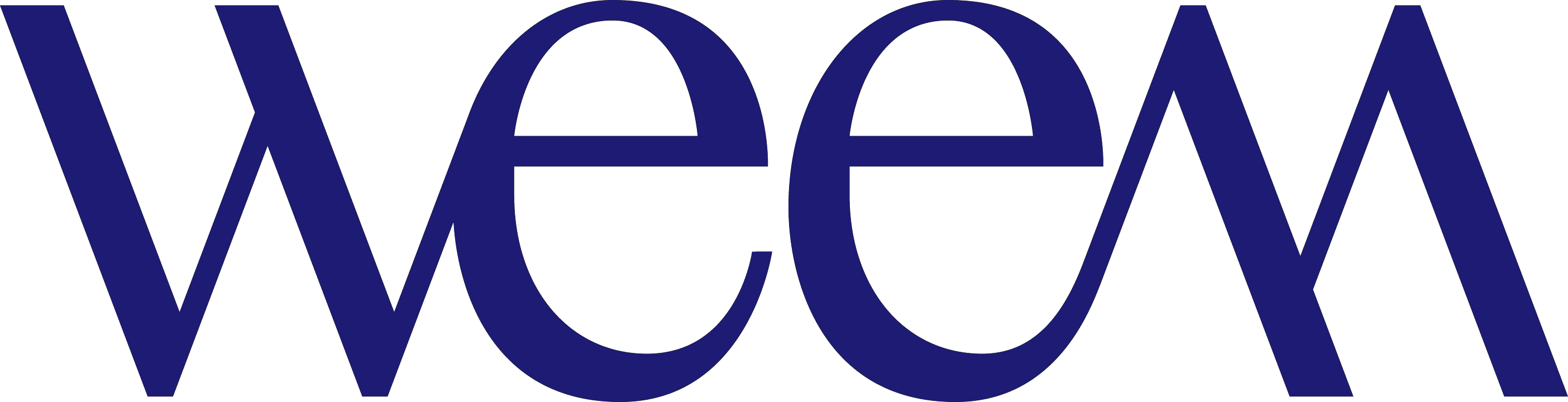 Photo
(Age)
xx années d’expérience professionnelle
FORMATION
AAAA-AAAA : Formation / Certification
SOFT SKILLS
EXPERIENCE PROFESSIONNELLE
Depuis AAAA : Consultant indépendant, membre de la communauté WEEM
AAAA-AAAA : Nom Société, Titre 
xxx
AAAA-AAAA : Nom Société, Titre
xx
xx
SECTEURS
Xxx
xxx
xx
xx
EXPERTISES
Xxx
xxx
xx
xx
1
Prénom NOM
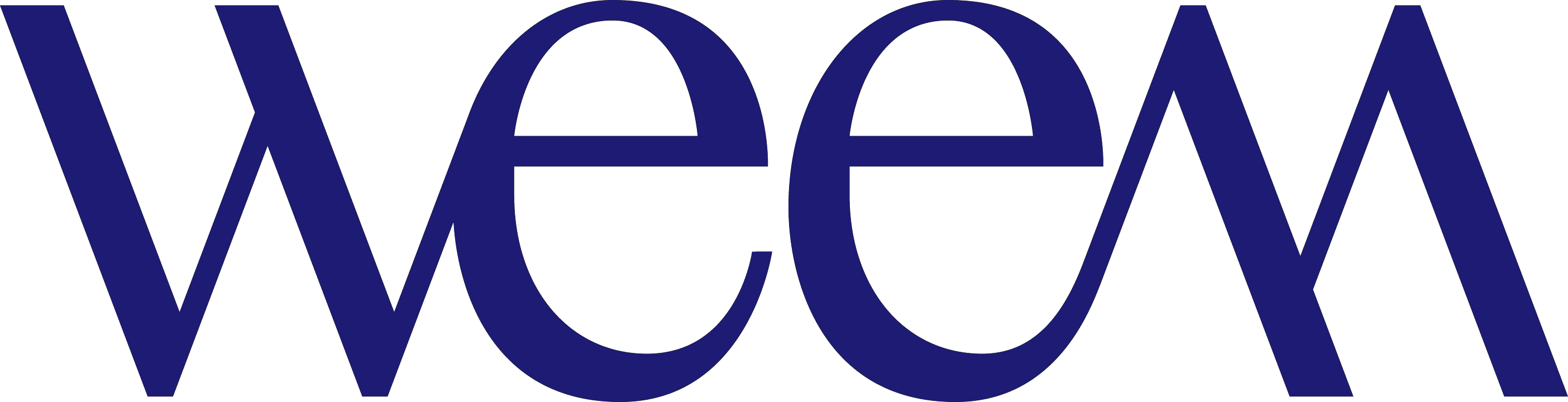 MISSIONS ET PROJETS REALISES
xxx
Xxx Projet - client /secteur (durée) : détail 
xxxxx
2
Prénom NOM
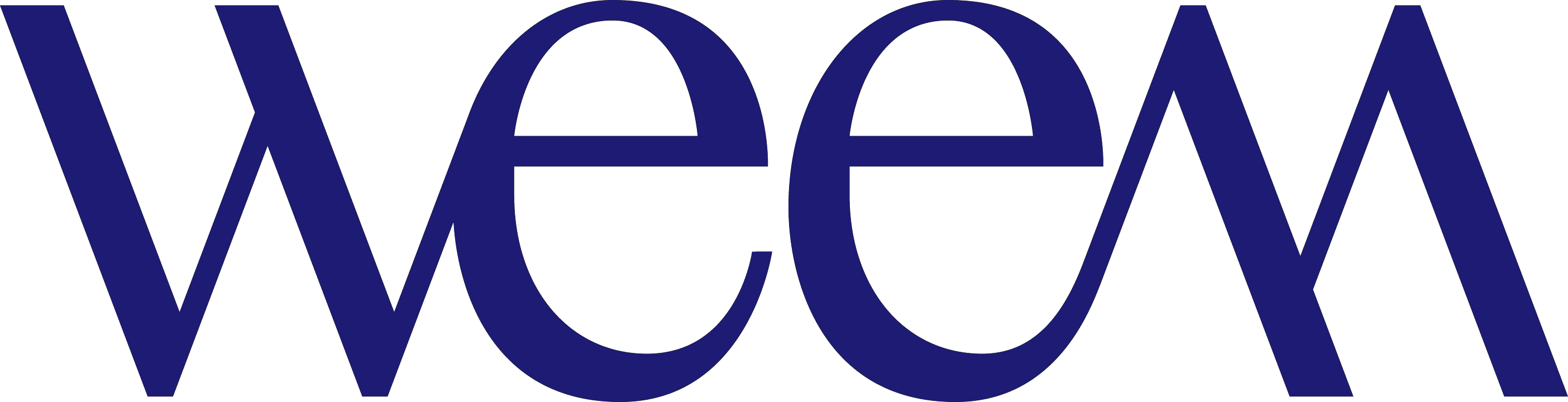 MISSIONS ET PROJETS REALISES
xxx
Xxx Projet - client /secteur (durée) : détail 
xxxxx
3
Prénom NOM
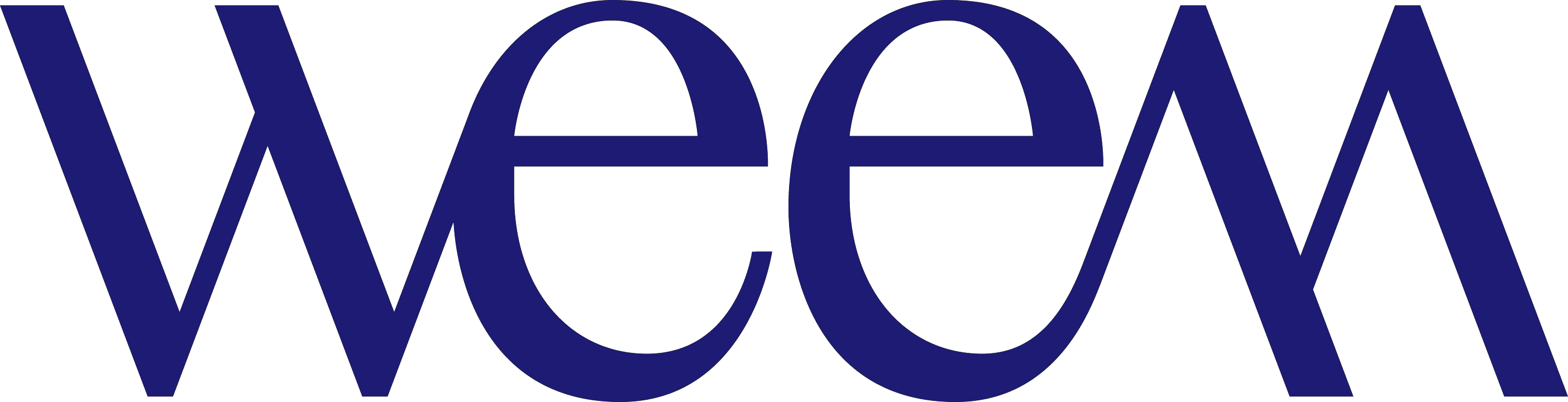 MISSIONS ET PROJETS REALISES
xxx
Xxx Projet - client /secteur (durée) : détail 
xxxxx
4